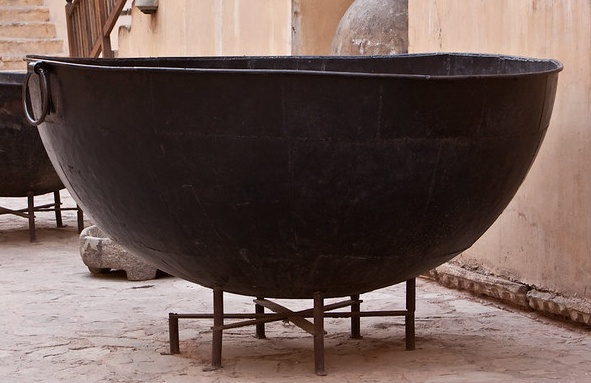 The cooking disaster and personal tragedy
Ezekiel 24
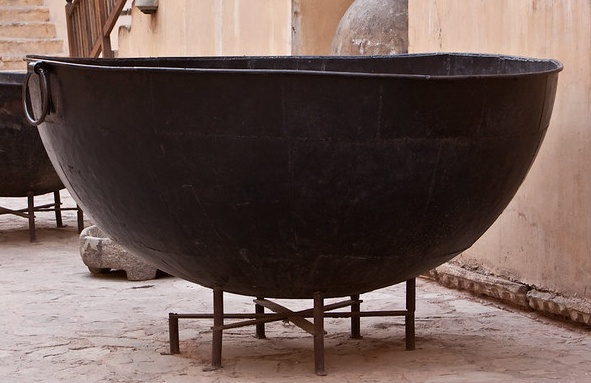 The cooking disaster and personal tragedy
Ezekiel 24
The Cauldron and the campfire vv. 1-12
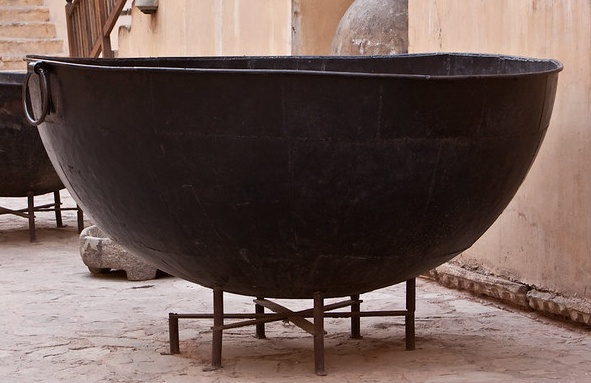 The cooking disaster and personal tragedy
Ezekiel 24
The Cauldron and the campfire vv. 1-12
Promising beginnings
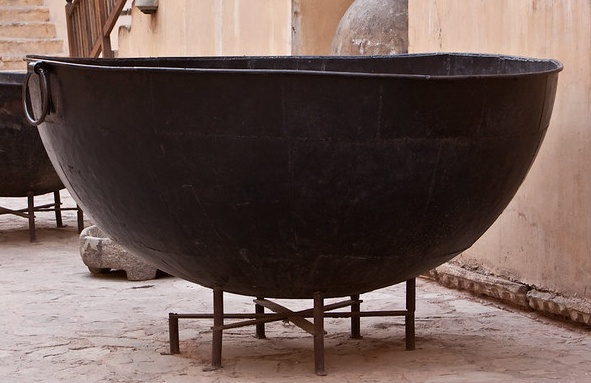 The cooking disaster and personal tragedy
Ezekiel 24
The Cauldron and the campfire vv. 1-12
Promising beginnings
Radical change v.6
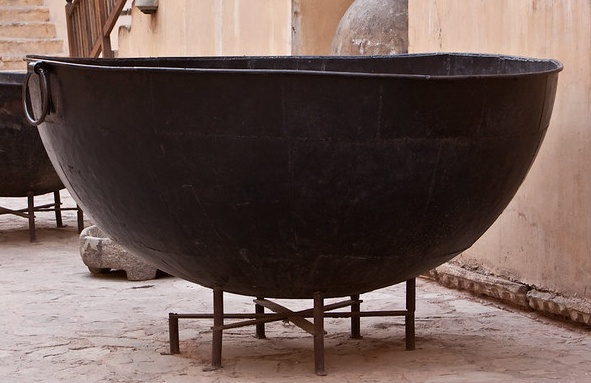 The cooking disaster and personal tragedy
Ezekiel 24
The Cauldron and the campfire vv. 1-12
Promising beginnings
Radical change v.6
Sinister sequence
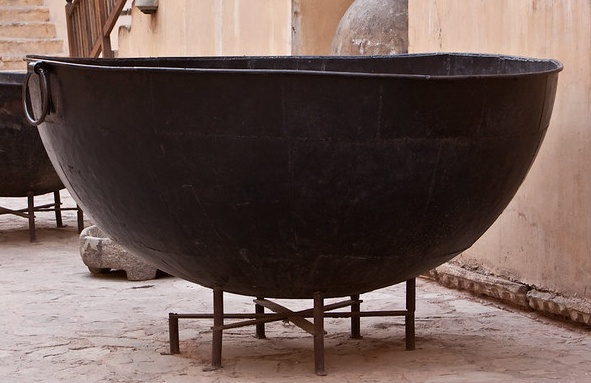 The cooking disaster and personal tragedy
Ezekiel 24
The Cauldron and the campfire vv. 1-12
God’s explanation vv. 13-14
I am at work (vv.8,9,13)
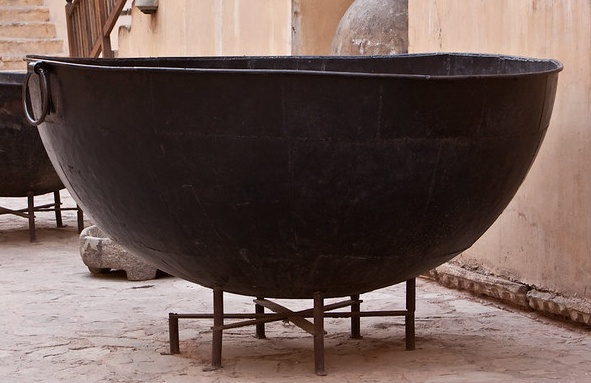 The cooking disaster and personal tragedy
Ezekiel 24
The Cauldron and the campfire vv. 1-12
God’s explanation vv. 13-14
I am at work (vv.8,9,13)
No hope without God
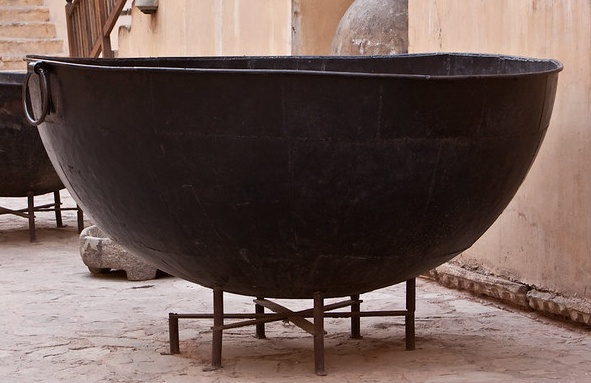 The cooking disaster and personal tragedy
Ezekiel 24
The Cauldron and the campfire vv. 1-12
God’s explanation vv. 13-14
I am at work (vv.8,9,13)
No hope without God
Judgment has arrived v.14
“I the Lord have spoken. The time has come for me to act. I will not hold back; I will not have pity, nor will I relent. You will be judged according to your conduct and your actions, declares the Sovereign Lord!”
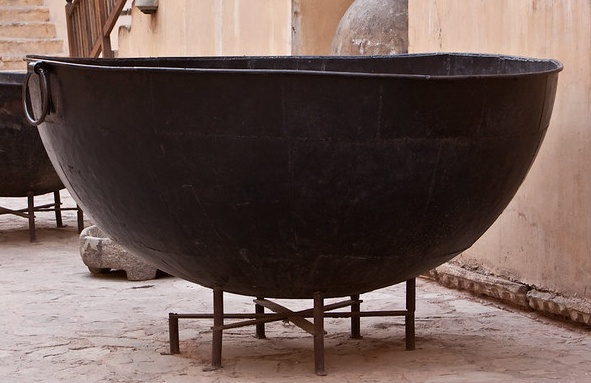 The cooking disaster and personal tragedy
Ezekiel 24
The Cauldron and the campfire vv. 1-12
God’s explanation vv. 13-14
I am at work (vv.8,9,13)
No hope without God
Judgment has arrived v.14
Repeated calls to repentance
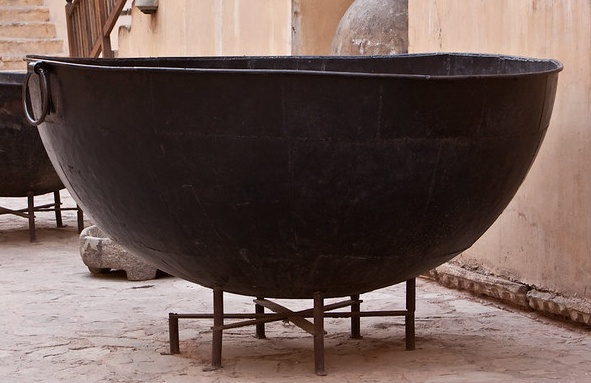 The cooking disaster and personal tragedy
Ezekiel 24
The Cauldron and the campfire vv. 1-12
God’s explanation vv. 13-14
I am at work (vv.8,9,13)
No hope without God
Judgment has arrived v.14
Repeated calls to repentance
Sin of presumption
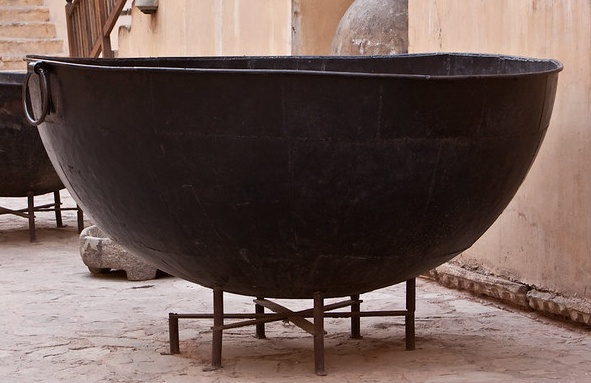 The cooking disaster and personal tragedy
Ezekiel 24
The Cauldron and the campfire vv. 1-12
God’s explanation vv. 13-14
I am at work (vv.8,9,13)
No hope without God
Judgment has arrived v.14
Repeated calls to repentance
Sin of presumption
Sin of covenant breaking
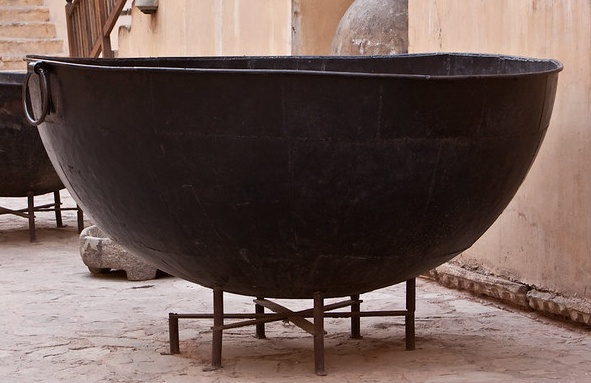 The cooking disaster and personal tragedy
Ezekiel 24
The Cauldron and the campfire vv. 1-12
God’s explanation vv. 13-14
I am at work (vv.8,9,13)
No hope without God
Judgment has arrived v.14
Repeated calls to repentance
Sin of presumption
Sin of covenant breaking
Be careful of outward observance only
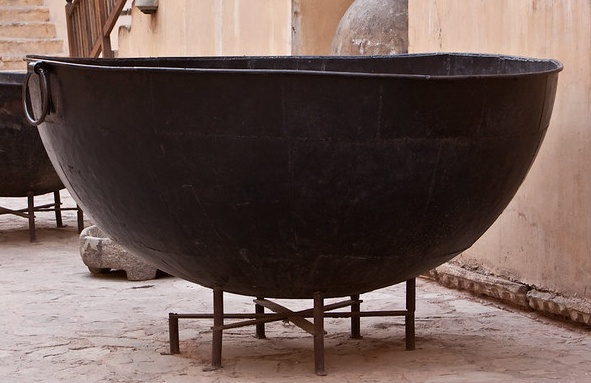 The cooking disaster and personal tragedy
Ezekiel 24
The Cauldron and the campfire vv. 1-12
God’s explanation vv. 13-14
I am at work (vv.8,9,13)
No hope without God
Judgment has arrived v.14
Repeated calls to repentance
Sin of presumption
Sin of covenant breaking
Be careful of outward observance only
Sin of wilfulness
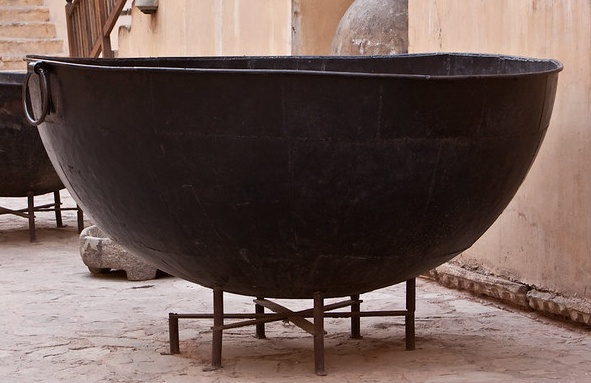 The cooking disaster and personal tragedy
Ezekiel 24
The Cauldron and the campfire vv. 1-12
God’s explanation vv. 13-14
Ezekiel’s personal tragedy vv. 15-27
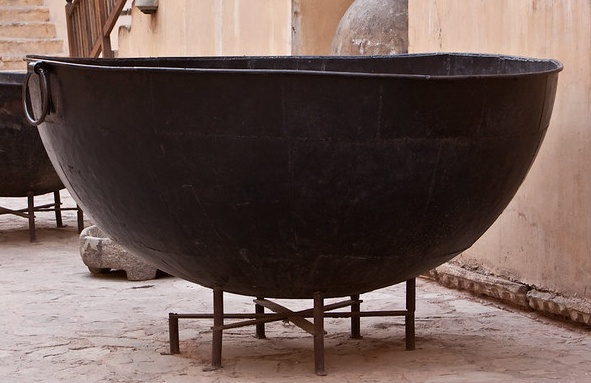 The cooking disaster and personal tragedy
Ezekiel 24
The Cauldron and the campfire vv. 1-12
God’s explanation vv. 13-14
Ezekiel’s personal tragedy vv. 15-27
The Lord’s announcement v.15
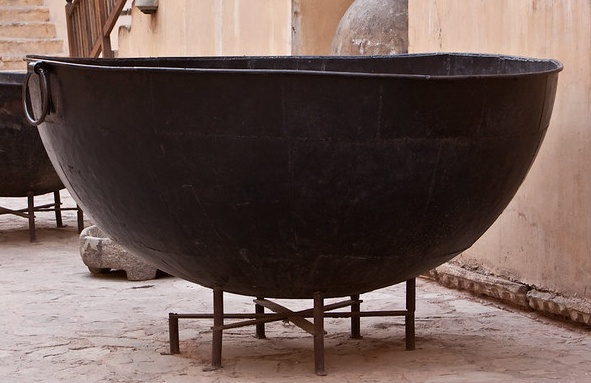 The cooking disaster and personal tragedy
Ezekiel 24
The Cauldron and the campfire vv. 1-12
God’s explanation vv. 13-14
Ezekiel’s personal tragedy vv. 15-27
The Lord’s announcement v.15
Ezekiel’s lack of protest
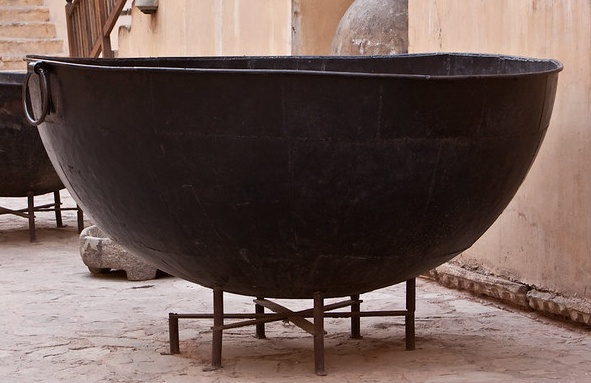 The cooking disaster and personal tragedy
Ezekiel 24
The Cauldron and the campfire vv. 1-12
God’s explanation vv. 13-14
Ezekiel’s personal tragedy vv. 15-27
The Lord’s announcement v.15
Ezekiel’s lack of protest
The Lord’s instructions v.17
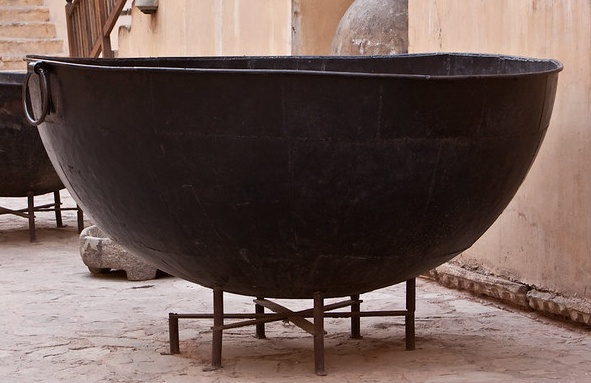 The cooking disaster and personal tragedy
Ezekiel 24
The Cauldron and the campfire vv. 1-12
God’s explanation vv. 13-14
Ezekiel’s personal tragedy vv. 15-27
The Lord’s announcement v.15
Ezekiel’s lack of protest
The Lord’s instructions v.17
The people’s questions v.19
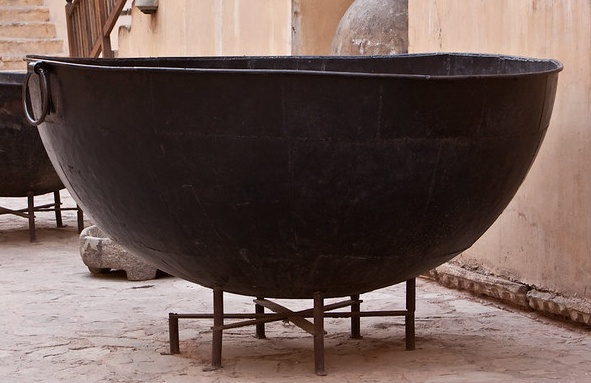 The cooking disaster and personal tragedy
Ezekiel 24
The Cauldron and the campfire vv. 1-12
God’s explanation vv. 13-14
Ezekiel’s personal tragedy vv. 15-27
The Lord’s announcement v.15
Ezekiel’s lack of protest
The Lord’s instructions v.17
The people’s questions v.19
The explanation vv.21-24
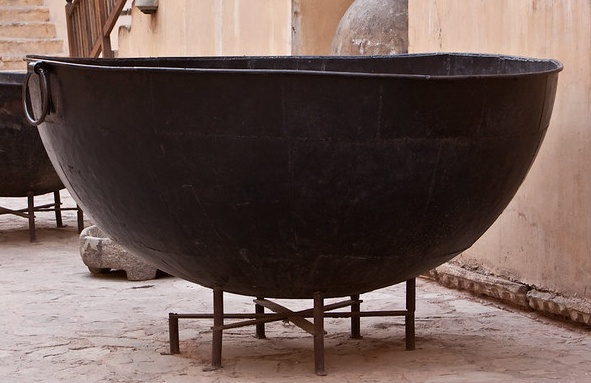 The cooking disaster and personal tragedy
Ezekiel 24
The Cauldron and the campfire vv. 1-12
God’s explanation vv. 13-14
Ezekiel’s personal tragedy vv. 15-27
The Lord’s announcement v.15
Ezekiel’s lack of protest
The Lord’s instructions v.17
The people’s questions v.19
The explanation vv.21-24
News of the Fall of Jerusalem vv.25-27
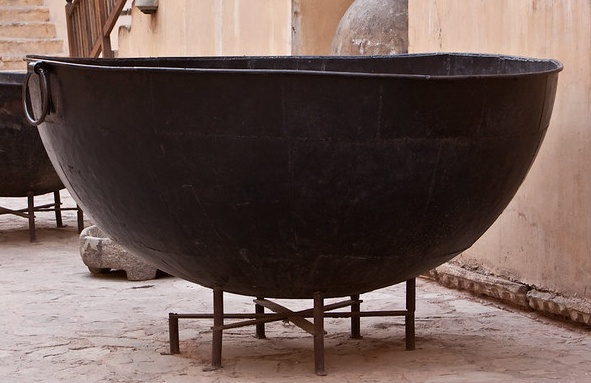 The cooking disaster and personal tragedy
Ezekiel 24
The Cauldron and the campfire vv. 1-12
God’s explanation vv. 13-14
Ezekiel’s personal tragedy vv. 15-27
The Lord’s announcement v.15
Ezekiel’s lack of protest
The Lord’s instructions v.17
The people’s questions v.19
The explanation vv.21-24
News of the Fall of Jerusalem vv.25-27
Picture of desolation
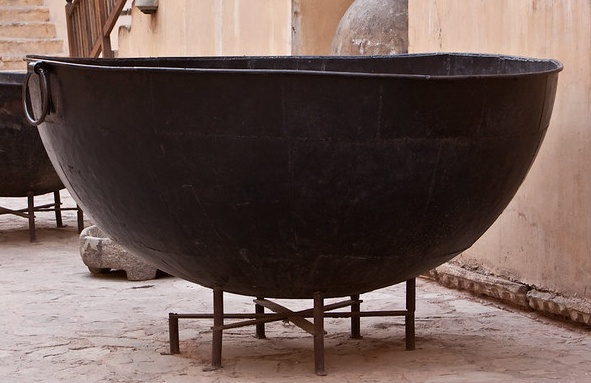 The cooking disaster and personal tragedy
Ezekiel 24
The Cauldron and the campfire vv. 1-12
God’s explanation vv. 13-14
Ezekiel’s personal tragedy vv. 15-27
The Lord’s announcement v.15
Ezekiel’s lack of protest
The Lord’s instructions v.17
The people’s questions v.19
The explanation vv.21-24
News of the Fall of Jerusalem vv.25-27
Picture of desolation
Ezekiel = a true servant of God
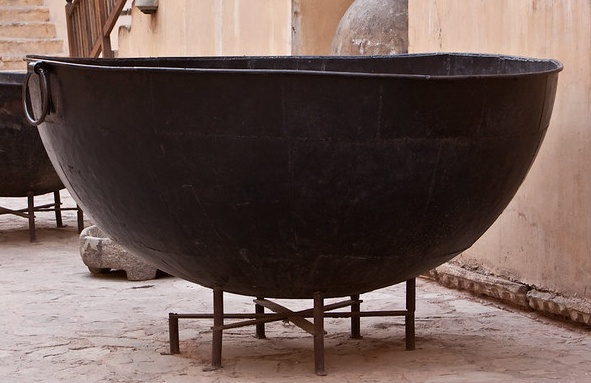 The cooking disaster and personal tragedy
Ezekiel 24
The Cauldron and the campfire vv. 1-12
God’s explanation vv. 13-14
Ezekiel’s personal tragedy vv. 15-27
The Big Picture
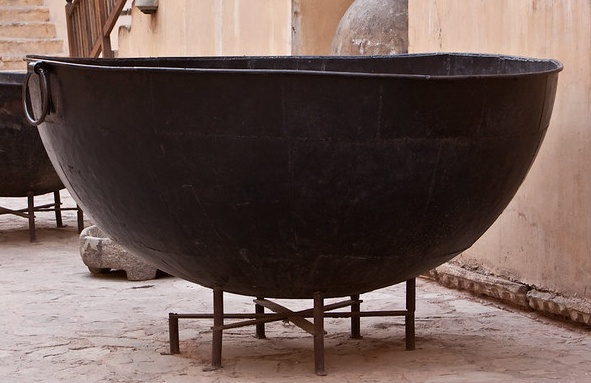 The cooking disaster and personal tragedy
Ezekiel 24
The Cauldron and the campfire vv. 1-12
God’s explanation vv. 13-14
Ezekiel’s personal tragedy vv. 15-27
The Big Picture
D.L. Moody: 'It is a great deal better to live a holy life than to talk about it. Lighthouses do not ring bells and fire cannons to call attention to their shining, they just shine'.
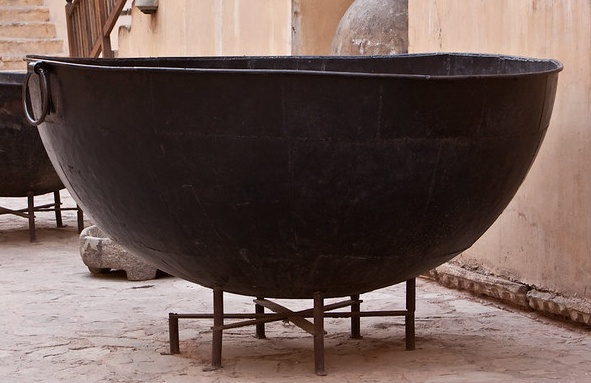 The cooking disaster and personal tragedy
Ezekiel 24
The Cauldron and the campfire vv. 1-12
God’s explanation vv. 13-14
Ezekiel’s personal tragedy vv. 15-27
The Big Picture
D.L. Moody
Servants and suffering
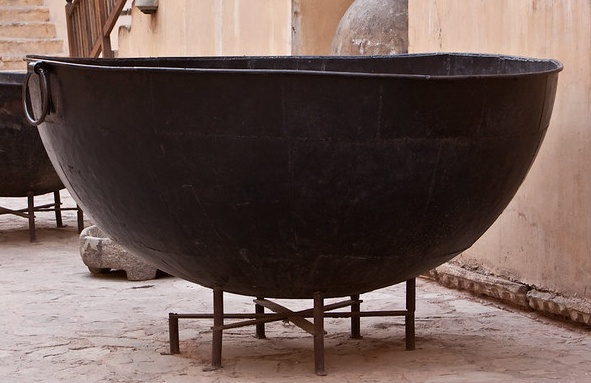 The cooking disaster and personal tragedy
Ezekiel 24
The Cauldron and the campfire vv. 1-12
God’s explanation vv. 13-14
Ezekiel’s personal tragedy vv. 15-27
The Big Picture
D.L. Moody
Servants and suffering
Paul: “Praise be to the God and Father of our Lord Jesus Christ, the Father of compassion and the God of all comfort, who comforts us in all our troubles, so that we can comfort those in any trouble with the comfort we ourselves receive from God. For just as we share abundantly in the sufferings of Christ, so also our comfort abounds through Christ. If we are distressed, it is for your comfort and salvation; if we are comforted, it is for your comfort, which produces in you, patient endurance of the same sufferings we suffer” (2 Cor.1:3-6)
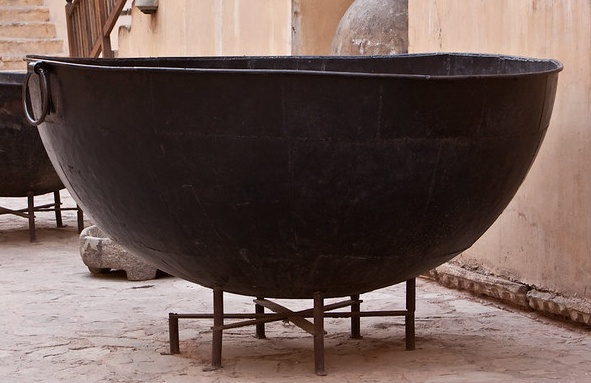 The cooking disaster and personal tragedy
Ezekiel 24
The Cauldron and the campfire vv. 1-12
God’s explanation vv. 13-14
Ezekiel’s personal tragedy vv. 15-27
The Big Picture
D.L. Moody
Servants and suffering
Paul
Judgment is coming
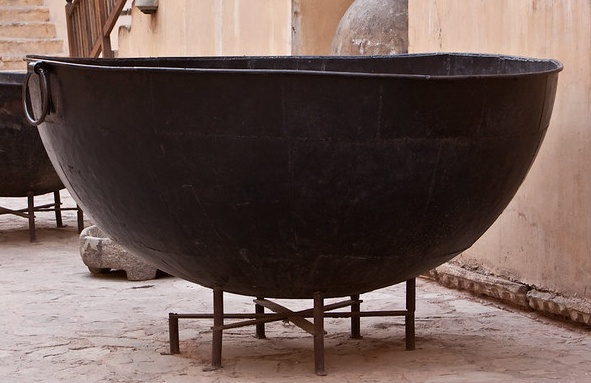 The cooking disaster and personal tragedy
Ezekiel 24
The Cauldron and the campfire vv. 1-12
God’s explanation vv. 13-14
Ezekiel’s personal tragedy vv. 15-27
The Big Picture
D.L. Moody
Servants and suffering
Paul
Judgment is coming
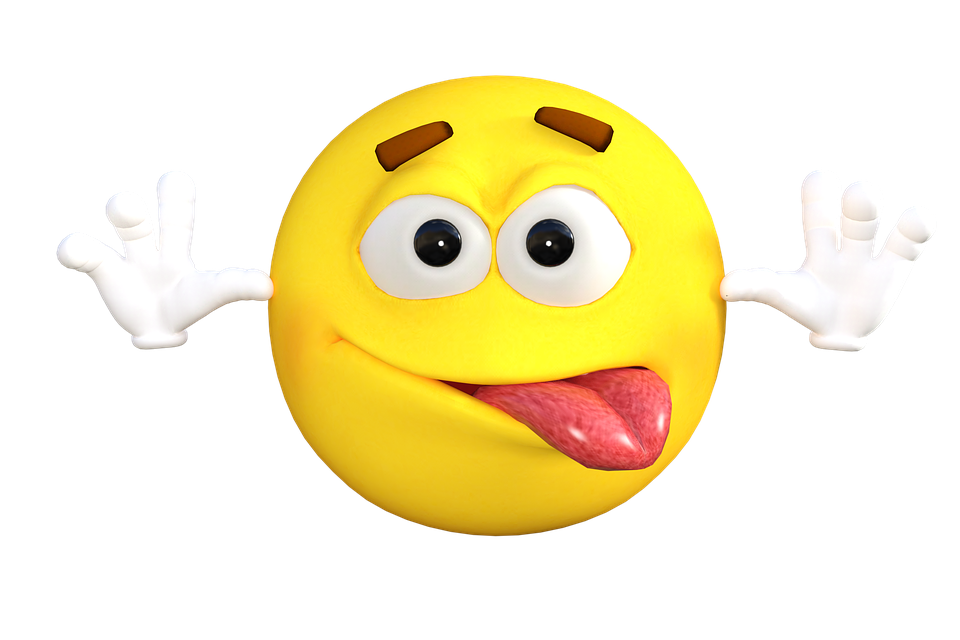 Scoffers will laugh
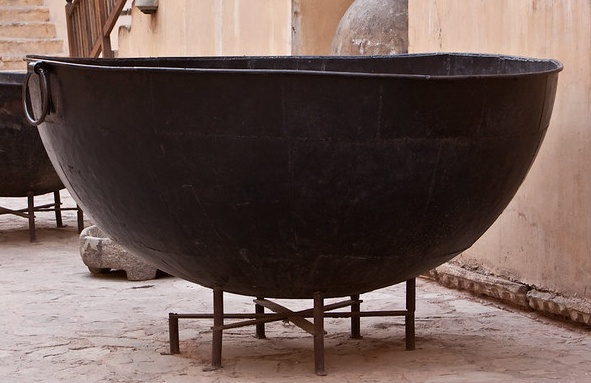 The cooking disaster and personal tragedy
Ezekiel 24
The Cauldron and the campfire vv. 1-12
God’s explanation vv. 13-14
Ezekiel’s personal tragedy vv. 15-27
The Big Picture
D.L. Moody
Servants and suffering
Paul
Judgment is coming
God’s wrath is awful
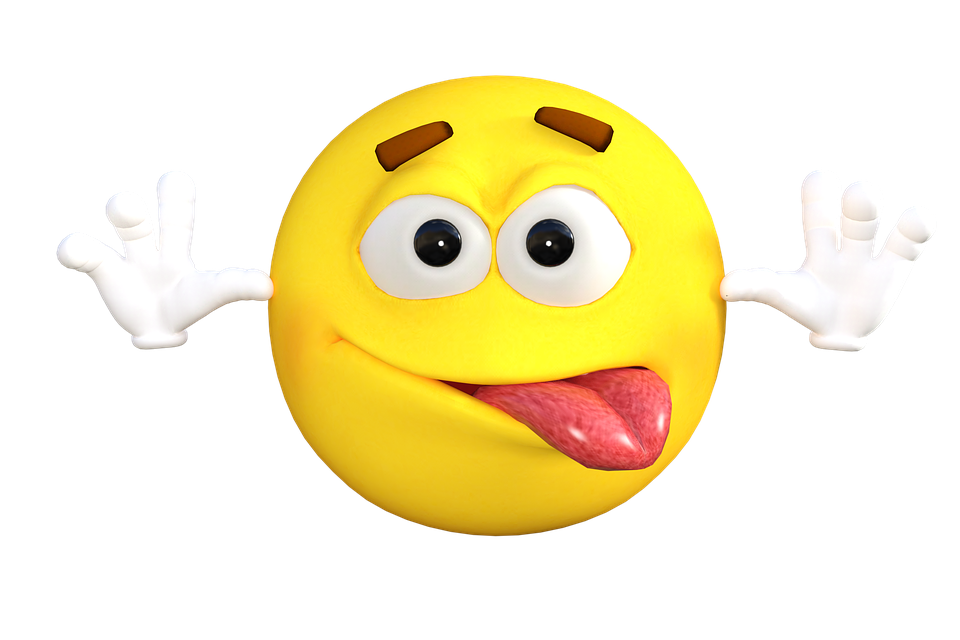 Scoffers will laugh
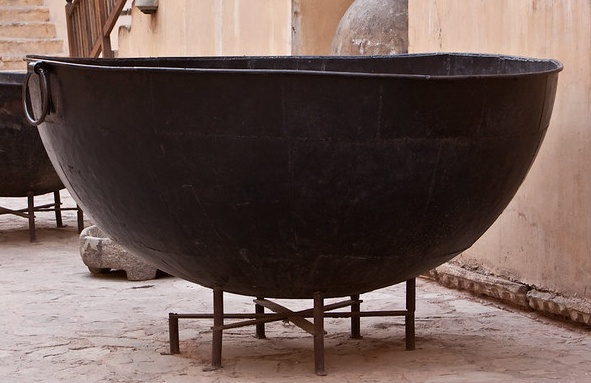 The cooking disaster and personal tragedy
Ezekiel 24
The Cauldron and the campfire vv. 1-12
God’s explanation vv. 13-14
Ezekiel’s personal tragedy vv. 15-27
The Big Picture
D.L. Moody
Servants and suffering
Paul
Judgment is coming
God’s wrath is awful
Let’s be faithful watchmen/women like Ezekiel
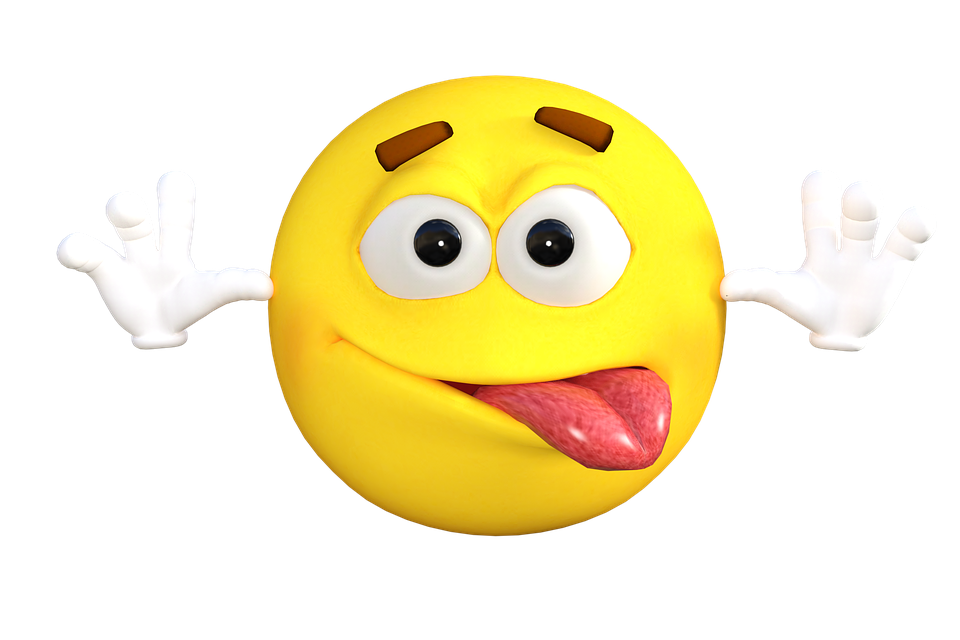 Scoffers will laugh